Access to Poly(heteroarylene-vinylene)s via Rhodium(III)-Catalyzed Hydroarylation of Alkynes
IPR 2018
Serxho Selmani
Conjugated Polymers
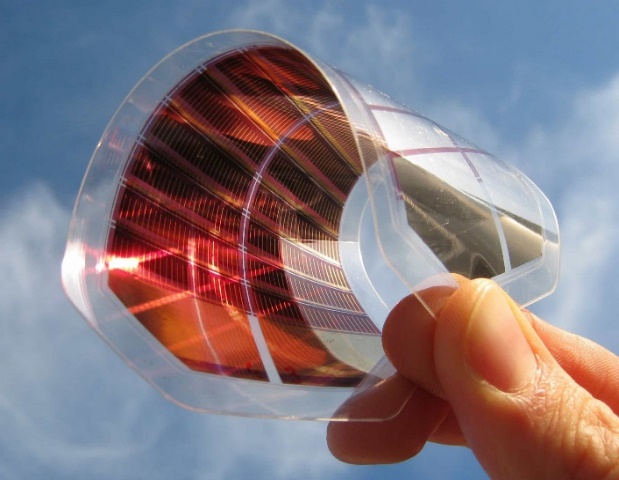 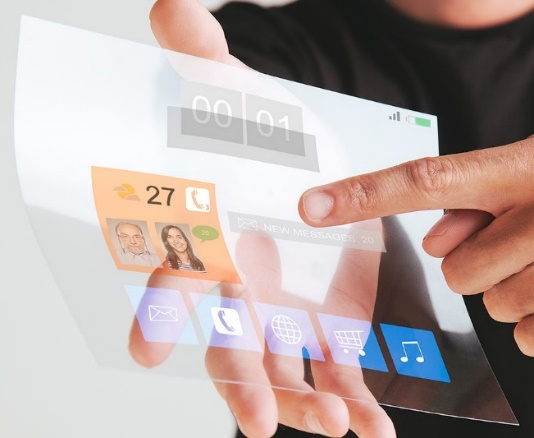 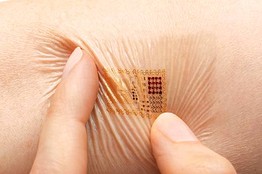 Photovoltaics
Smart Skin
Flexible Displays
Quinoidal Form
2
Poly(p-phenylene-vinylene)s
First electroluminescent polymers
Gilch: (1966)
Poor functional group and heteroaromatic tolerance
Many synthetic steps
Swager: (1995)
Small scope of reactivity
H. G., Gilch and W. L. Wheelwright, J. Polym. Sci. A-1 Polym. Chem. 1966, 4, 1337.
M. J. Marsella, D.-K. Fu, T. M. Swager, Adv. Mater. 1995, 7, 145.
3
Direct Arylation Polymerization
Less synthetic complexity and cost
P., Berrouard, et al., Angew. Chem. Int. Ed. 2012, 51, 2068.
D. J. Schipper, M. Hutchinson, K. Fagnou, J. Am. Chem. Soc. 2010, 132, 6910.
4
Scope of Polymerization
5
Absorption Emission Spectra
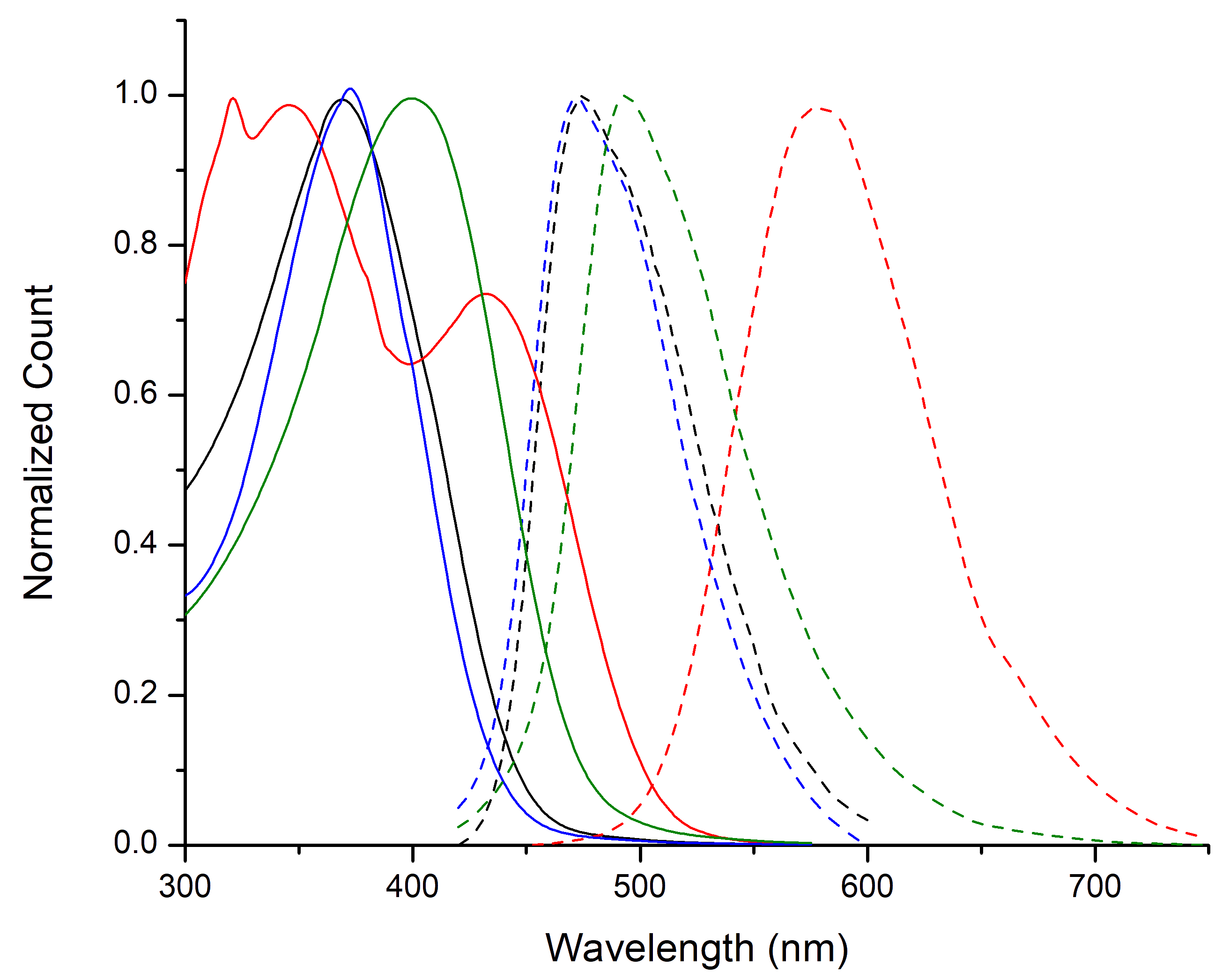 6
Absorption Emission Spectra
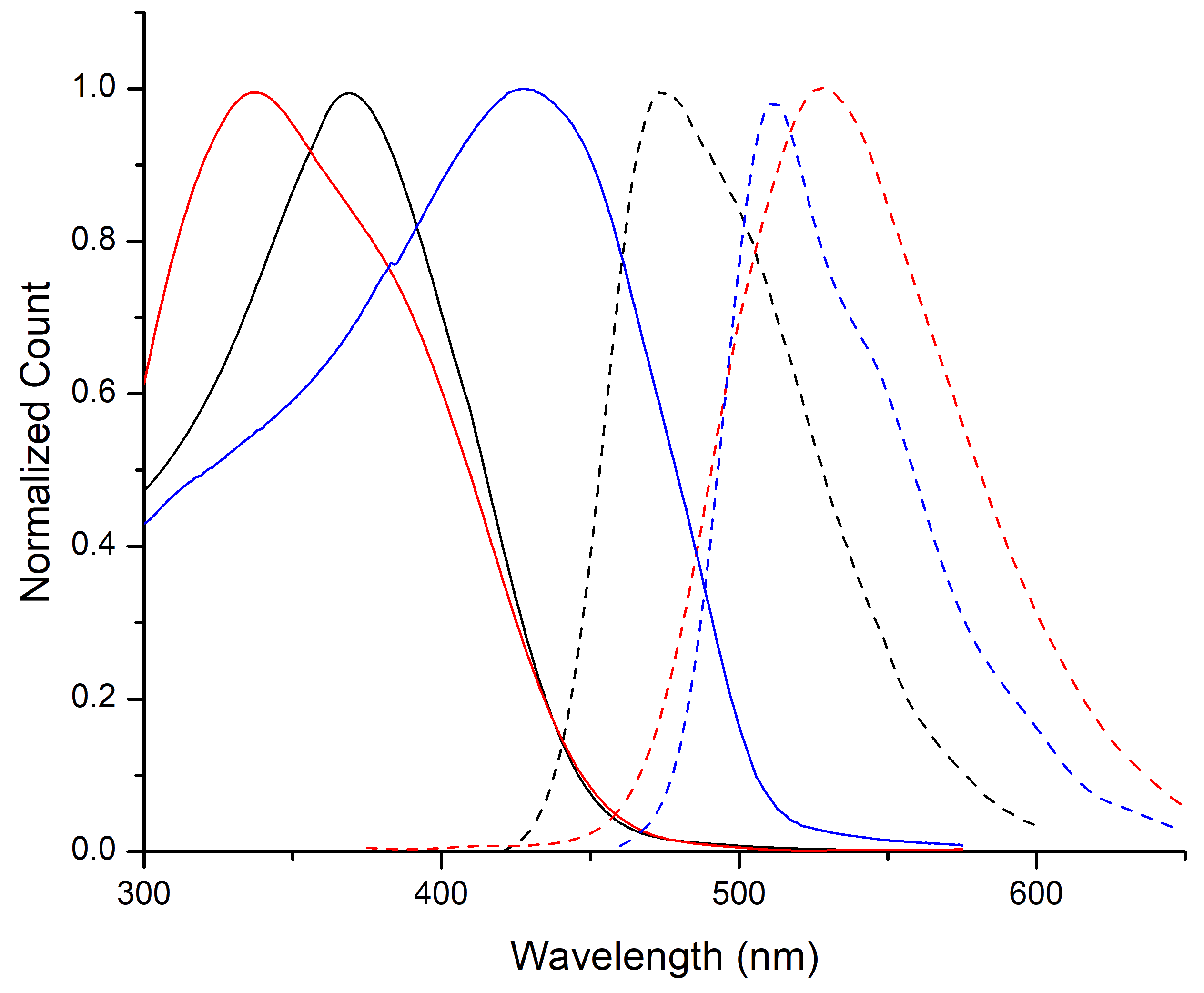 7
Absorption Emission Spectra
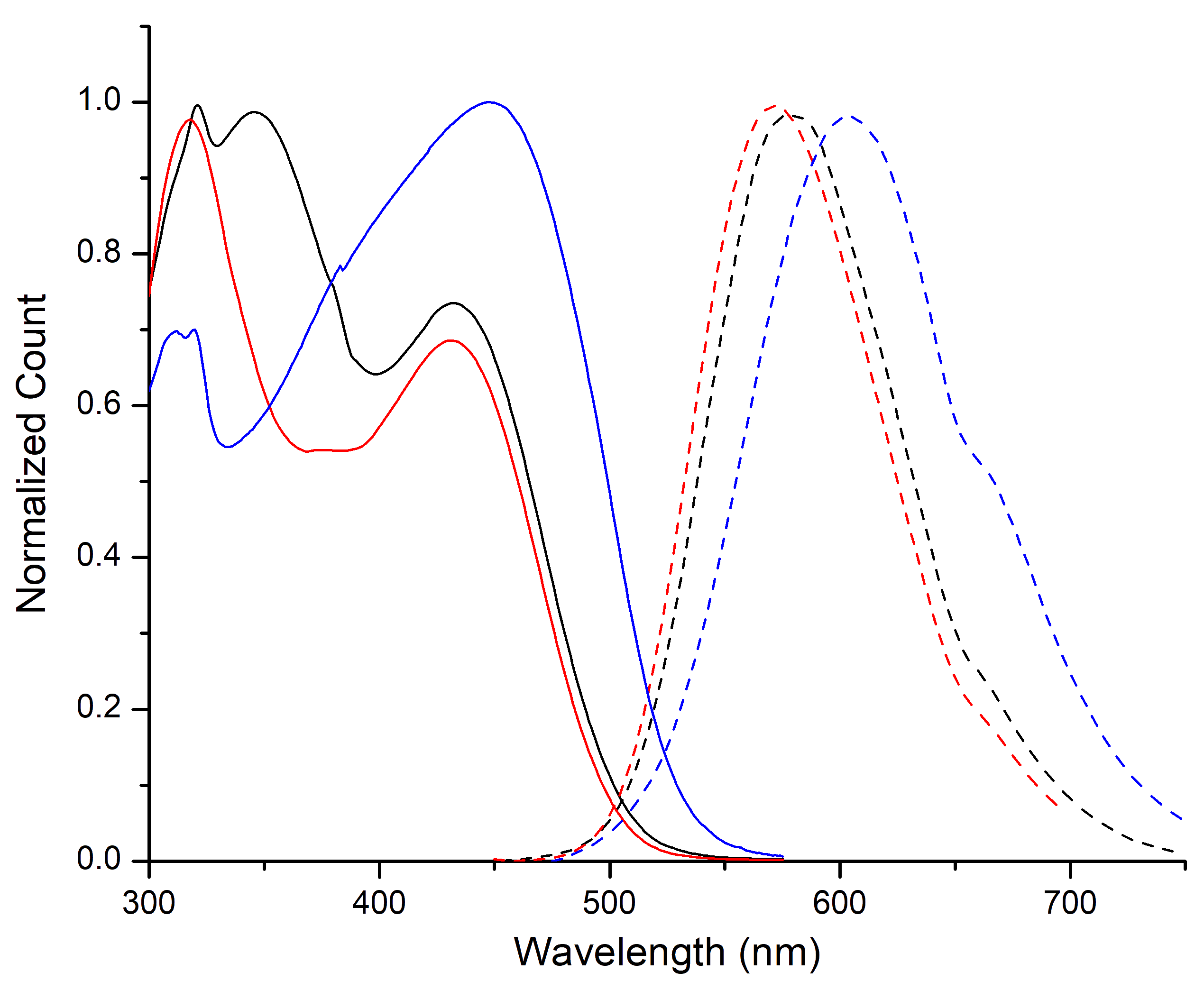 8
Conclusion
Developed new method for access to heteroaromatic conjugated polymers
Electron rich and poor aromatics are tolerated
Reduced synthetic complexity
9
Acknowledgements
Dr. Derek Schipper
Luke Vanderzwet
Andrew Kukor
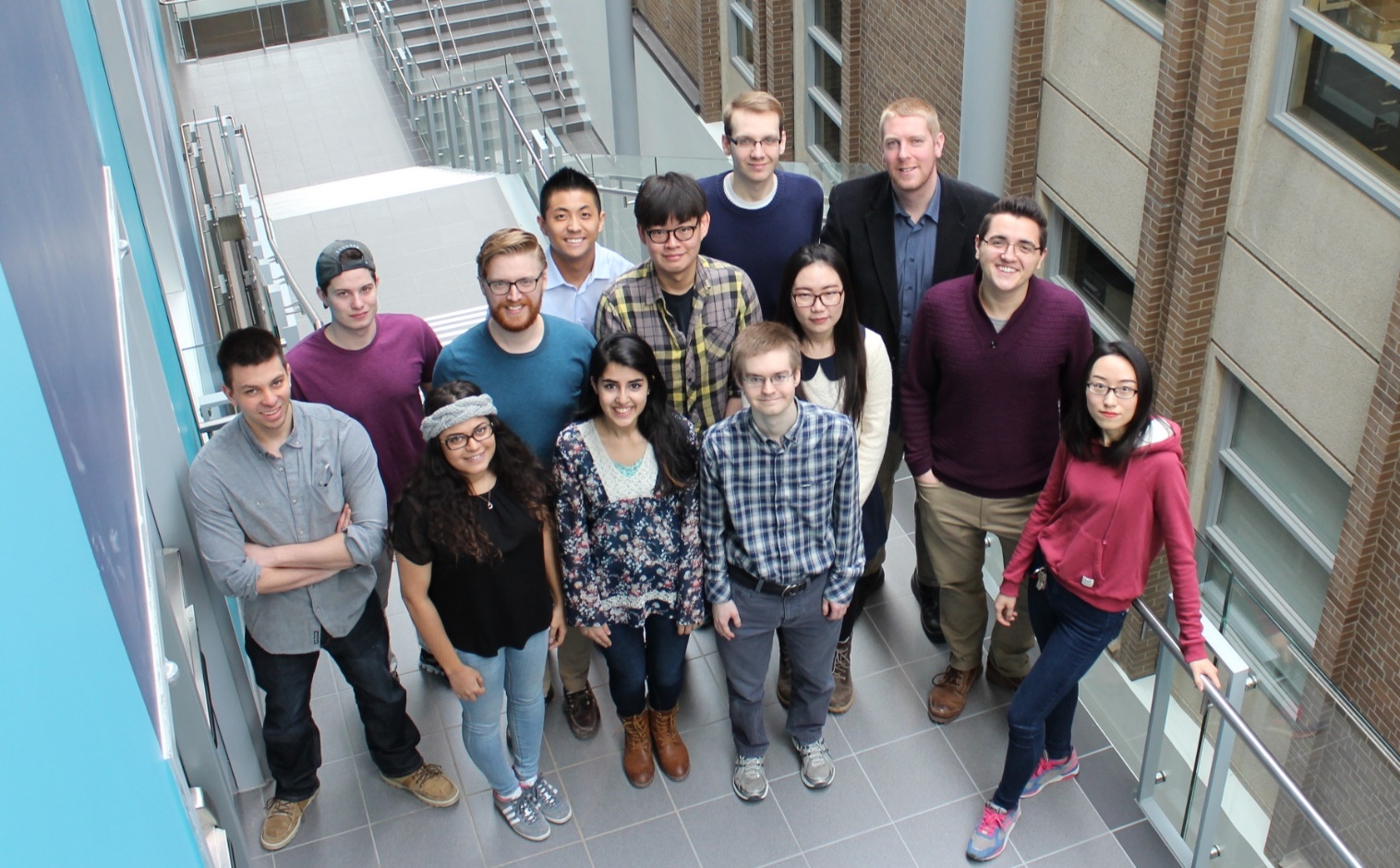 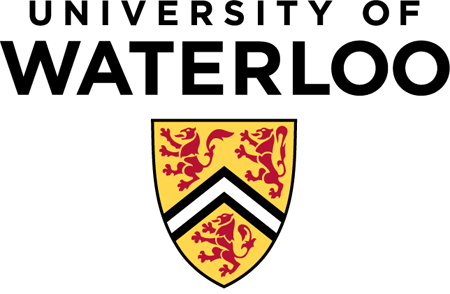 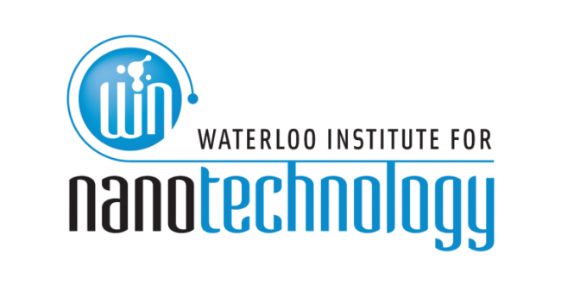 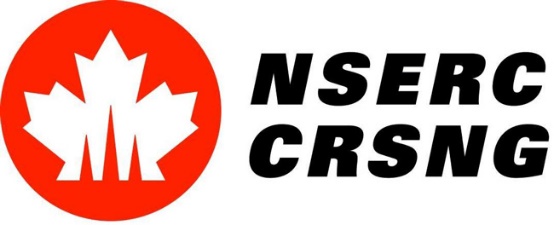 10